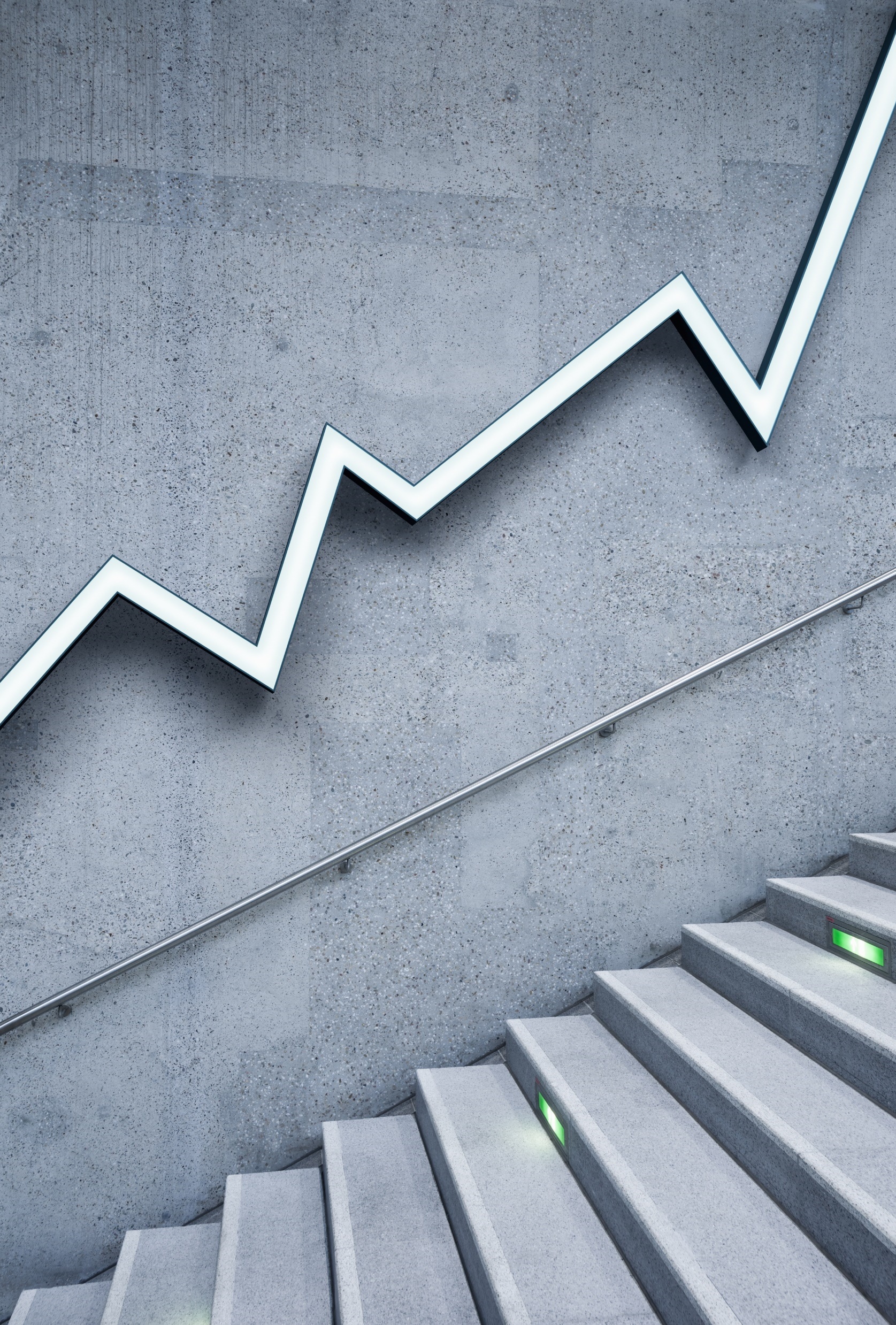 - Δημόσιες Σχέσεις και Μάρκετινγκ- Σχέσεις με Εργαζομένους
Δημόσιες Σχέσεις, Μάρκετινγκ και Διαφήμιση
Δημόσιες σχέσεις με καταναλωτές – βοηθούν στις πωλήσεις των προϊόντων και υπηρεσιών. 
 Μάρκετινγκ: 4P: product, place, price, promotion
 Promotion: περιλαμβάνει και τις δημόσιες σχέσεις
Οι δημόσιες σχέσεις πολλές φορές υποστηρίζουν τις καμπάνιες μάρκετινγκ πως?
9/1/2024
Δημόσιες Σχέσεις και Μάρκετινγκ
- Έρευνες κοινού
- Με τη δημιουργία δημοσιότητας για το προϊόν/υπηρεσία
- Με εκδηλώσεις για το προϊόν/υπηρεσία
- Με χορηγίες
-  Με ενέργειες ΕΚΕ που συνδέονται με το προϊόν/υπηρεσία
9/1/2024
Διαφορές με το ΜΚΤ
Το ΜΚΤ έχει ως βασικό στόχο τον πελάτη και τον καταναλωτή ενώ οι Δημόσιες Σχέσεις απευθύνονται και σε άλλες ομάδες κοινού.
Το Μάρκετινγκ έχει ως βασικό αντικείμενο προβολής: το προϊόν ή την υπηρεσία ενώ οι δημόσιες σχέσεις στοχεύουν στην εικόνα της εταιρείας.
 Το μάρκετινγκ χρησιμοποιεί τεχνικές όπως η προϊοντική διαφήμιση, η προώθηση πωλήσεων, κλπ ενώ οι δημόσιες σχέσεις την εταιρική διαφήμιση, τα δελτία τύπου, τα κοινωνικά μέσα, τις χορηγίες.
Το μάρκετινγκ στοχεύει στην αύξηση των πωλήσεων και την αύξηση του μεριδίου αγοράς ενώ οι δημόσιες σχέσεις στο χτίσιμο μακροχρόνιας θετικής εικόνας και φήμης για την επιχείρηση.
9/1/2024
Εσωτερική επικοινωνία
Η εξειδικευμένη και συστηματική δραστηριότητα που αφορά την επικοινωνία στο εσωτερικό ενός οργανισμού.
9/1/2024
Σχέσεις με εργαζομένους
Ενίσχυση δέσμευσης του προσωπικού ώστε να γίνουν πρεσβευτές ή συνήγοροι της επιχείρησης.
 Εταιρείες που επικοινωνούν καλύτερα με τους εργαζομένους τους έχουν καλύτερα οικονομικά αποτελέσματα.
 Το κοινό «εργαζόμενοι» χωρίζεται σε πολλές υπο-ομάδες όπως ανώτερα διοικητικά στελέχη, προσωπικό γραφείου, τεχνικό προσωπικό, εργαζόμενους με σύμβαση ορισμένου χρόνου.
 Κάθε ομάδα έχει ξεχωριστά συμφέροντα και ξεχωριστούς προβληματισμούς.
 Η επικοινωνία πρέπει να είναι στοχευμένη.
9/1/2024
Χτίσιμο εμπιστοσύνης
Δυνατότητα οι εργαζόμενοι να εκφράζουν τη γνώμη τους στη διοίκηση.
Η διοίκηση πρέπει να είναι ορατή και προσιτή στο προσωπικό.
Η εσωτερική επικοινωνία προηγείται της εξωτερικής. Για οτιδήποτε συμβαίνει στην επιχείρηση πρέπει πρώτα να ενημερώνεται το προσωπικό και όχι να τα μαθαίνει από τα ΜΜΕ.
Στόχος είναι ο πλήρως ενημερωμένος εργαζόμενος. 
Συνεπής επικοινωνία
Η εσωτερική επικοινωνία διαμορφώνει τη φήμη της εταιρείας ως εργοδότη και την επωνυμία του εργοδότη (employer brand)
9/1/2024
Μέσα επικοινωνίας για εσωτερική επικοινωνία
- Iστολόγια 
- Ψηφιακά αρχεία ήχου (podcasts)
- Βίντεο 
- Ενδο-δίκτυο: μπορεί να θεωρηθεί ως ένα δίκτυο χαμηλής χρησιμότητας για τους υπαλλήλους.
- Έντυπα που απευθύνονται σε εργαζόμενους 
- Πίνακες ανακοινώσεων
- Θυρίδα υποβολής προτάσεων – είναι σημαντικό να υπάρχει ανατροφοδότηση ώστε να ενισχύεται ο διάλογος.
- Μeetings, προσωπική επαφή,  και συνελεύσεις με εργαζομένους
- Επικοινωνία μέσω email 
- Ομιλίες και εκδηλώσεις
9/1/2024
Λογοκρισία
Με ελάχιστες εξαιρέσεις οι επιχειρήσεις διοικούνται από άτομα που λογοδοτούν σε μετόχους, χρηματοδότες, κλπ.
Οι υπάλληλοι είναι υποχρεωμένοι να δέχονται τις ιδέες και τις πληροφορίες της διοίκησης.
Αντίλογος?
Η δυσφήμιση του εργοδότη αποτελεί κοινώς αποδεκτό λόγο απόλυσης.
Η παραβίαση της εμπιστευτικότητας και η καταφυγή στα μέσα χωρίς σχετική άδεια είναι πειθαρχικά παραπτώματα.
Οι εργαζόμενοι έχουν ως επιλογή τα ανεπίσημα κανάλια επικοινωνίας π.χ. ιδιωτικά μηνύματα ηλεκτρονικού ταχυδρομείου ή η προφορική ανταλλαγή απόψεων. 
Κοινωνικά μέσα – ενίσχυσαν την αστυνόμευση συμπεριφοράς εργαζομένων. Πολλοί απολύθηκαν επειδή άσκησαν κριτική στους εργοδότες τους στα κοινωνικά μέσα.
9/1/2024